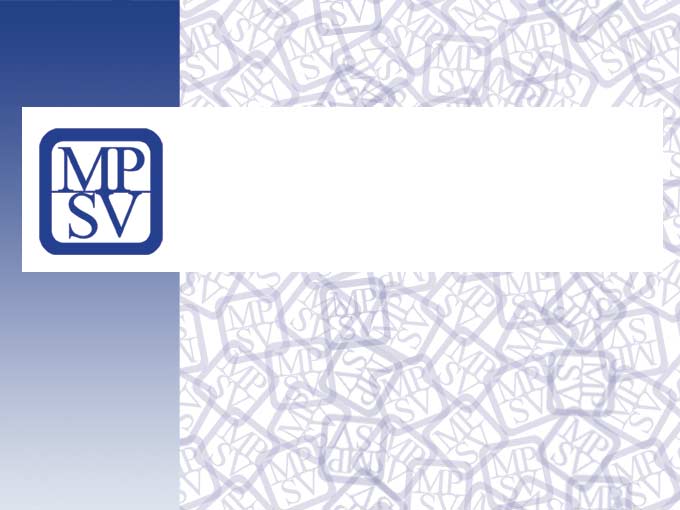 Reforma systému péče o ohrožené děti a služby pro rodinu
Miloslav Macela
ředitel odboru rodiny a dávkových systémů
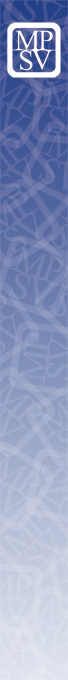 Shoda na základním východisku
Nejlepším prostředím pro dítě je rodina, resp. rodinné prostředí 

Bylo by ideální, kdyby každé dítě mohlo vyrůstat v rodině 

Institucionální péče by měla být poslední možností při řešení situace dítěte 

V českém systému péče o ohrožené děti je nutné provést změny
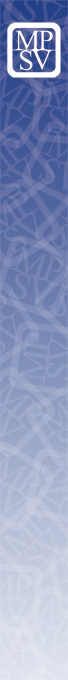 Obavy
Realizovatelnost změn: „to nejde“

Časový horizont: „změny jsou příliš rychlé“ 

Míra komunikace: „vše je potřeba řádně prodiskutovat a rozvážit, pak teprve dělat nějaké změny“ 

Limity společnosti: „nebude dostatek služeb, kvalitních pěstounů, česká společnost je jiná než Evropa“ 

Rezervovaný postoj: „ať udělají nejprve změny ostatní, my se pak přizpůsobíme“

Hledání viníků: „je to špatné, ale může za to někdo jiný, naše práce je výborná, resp. nemůžeme ji dělat jinak, protože…“
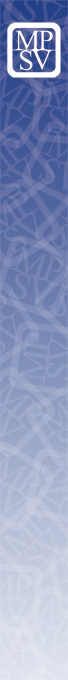 Co je nutno v diskusi zohlednit
existuje velké množství vědeckých výzkumů dokazujících negativní vliv ústavní péče na vývoj dětí, zejména v raném dětství

neexistuje jediný výzkum potvrzující pozitivní vliv této péče

otázku práva všech dětí na rodinné prostředí. Úmluva o právech osob se zdravotním postižením, 10/2010 Sb. m. s., čl. 23: 
 
     Dítě nesmí být za žádných okolností odděleno od rodičů z důvodu jeho zdravotního postižení nebo zdravotního postižení jednoho či obou rodičů. Pokud nejsou nejbližší příbuzní schopni pečovat o dítě se zdravotním postižením, státy, které jsou smluvní stranou této úmluvy, vyvinou veškeré úsilí k  zajištění náhradní péče v rámci širší rodiny, a pokud to není možné, v rámci společenství v rodinném prostředí.
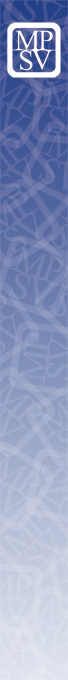 N
O
V
Ý

S
Y
S
T
É
M
Zákon o sociálně- právní ochraně dětí 
2012
Nový občanský zákoník

2013/2014
Nový zákon o podpoře rodin a NRP
2014
Národní akční plán na období 2016-2018
Národní strategie péče o ohrožené děti
Národní akční plán na období 2012 - 2015
Proveditelnost - aktivity
Změna systému práce orgánů sociálně-právní ochrany a soudů
Vytváření sítě služeb pro práci s rodinami a na podporu NRP
Rozvoj a profesionalizace pěstounské péče
Transformace pobytových zařízení
Dílčí novely dalších zákonů
2012
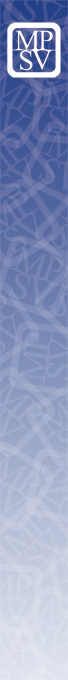 „Gate keeping“
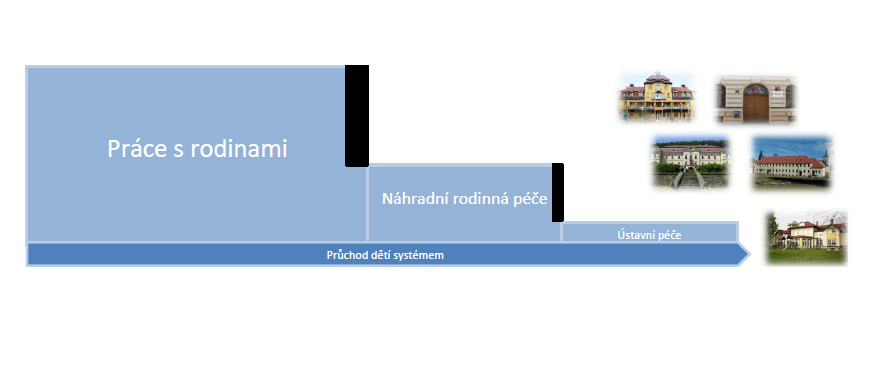 .
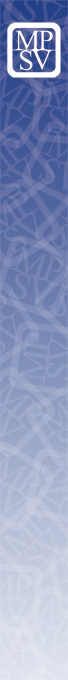 Co je připraveno
Novela zákona č. 359/1999 Sb. o sociálně-právní ochraně dětí
Individuální projektu MPSV „Systémová podpora transformace a sjednocení systému péče ohrožené děti“ (od 1. ledna 2012 do 30. června 2014) – rozvoj sítě služeb pro práci s rodinami, profesionalizace pěstounské péče, změny v činnosti orgánů sociálně-právní ochrany
Samostatný program v rámci „Norských fondů“ – prostředky na přípravu zákona o podpoře rodin, náhradní rodinné péči a systému péče o ohrožené děti; na vznik transformačních plánů jednotlivých zařízení ve spolupráci se zřizovateli (2012 – 2013). Součástí plánů bude způsob zajištění péče o děti, které jsou dnes umisťovány do kojeneckých ústavů (služby pro práci s rodinami, náhradní rodinné péče a vznik specializovaných služeb pro děti se zdravotním postižením) 
Pracovní verze „Národní strategie ochrany práv dětí a péče o ohrožené děti“
Nový občanský zákoník
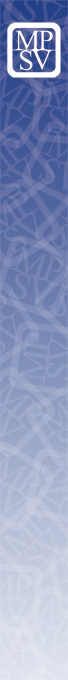 Děkuji za pozornost!
Ministerstvo práce a sociálních věcí, odbor 21, odd. 214, Na Poříčním právu 1/376, 128 01, Praha 2.